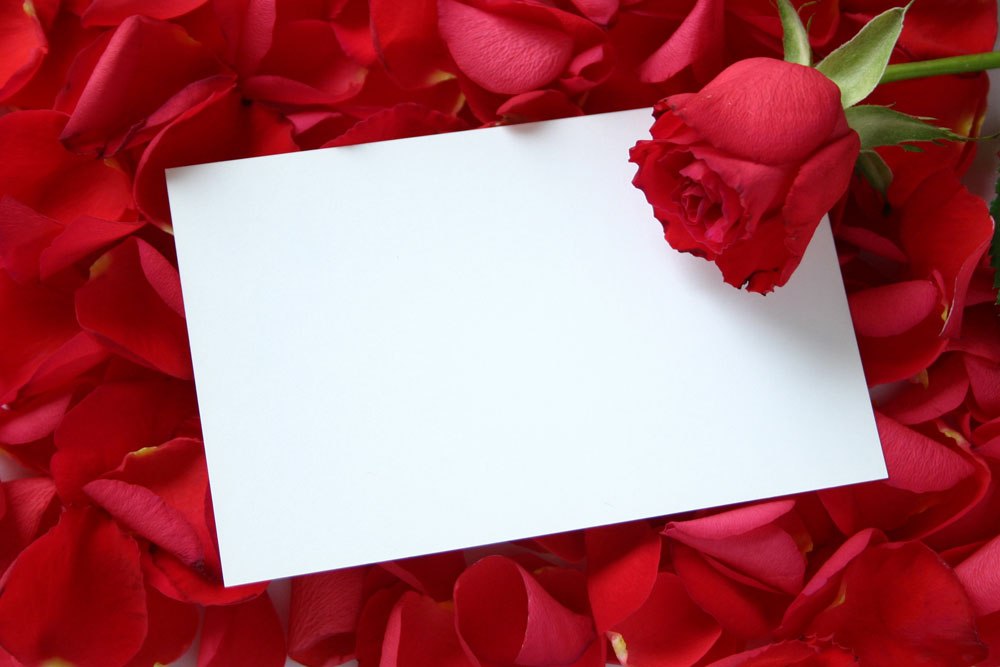 My Mother Loved Me
Recall your mother’s love for youand also God’s love for you
Richard Thetford									                 www.thetfordcountry.com
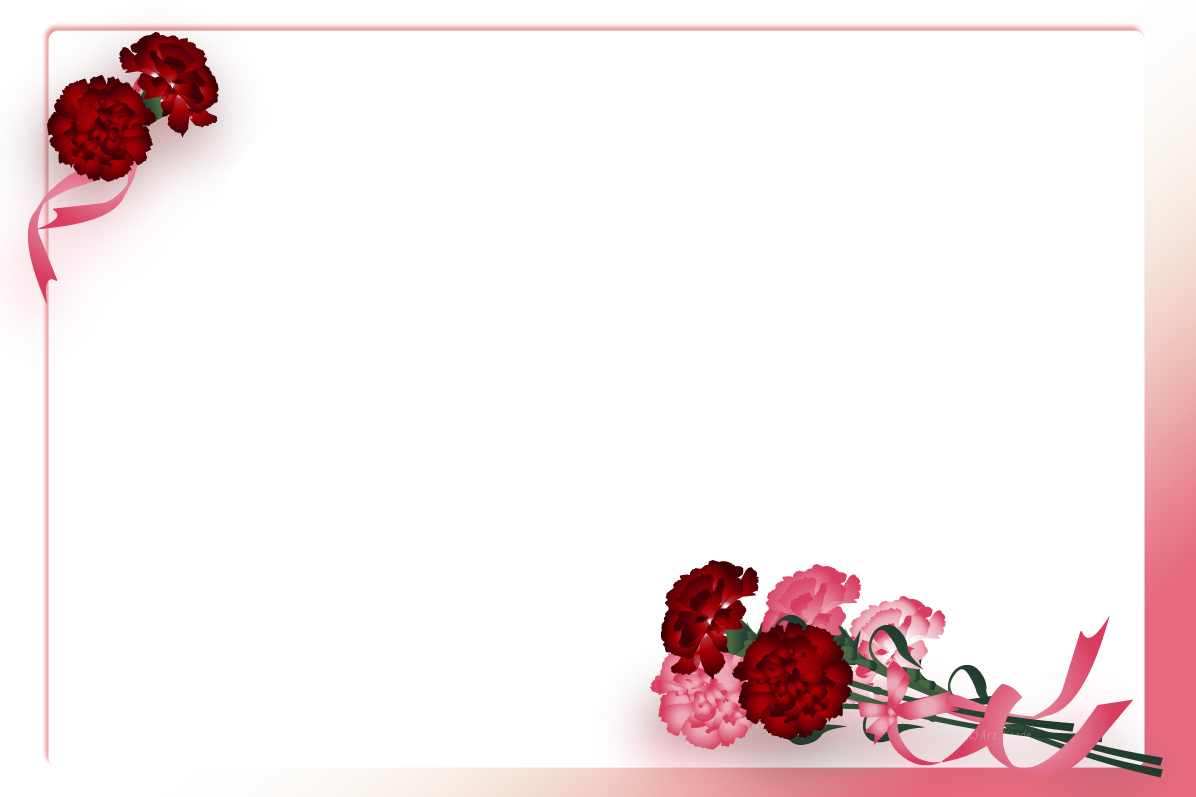 The Example of Hannah
A great example of a good mother
1 Samuel 2:19
Hannah loved Samuel
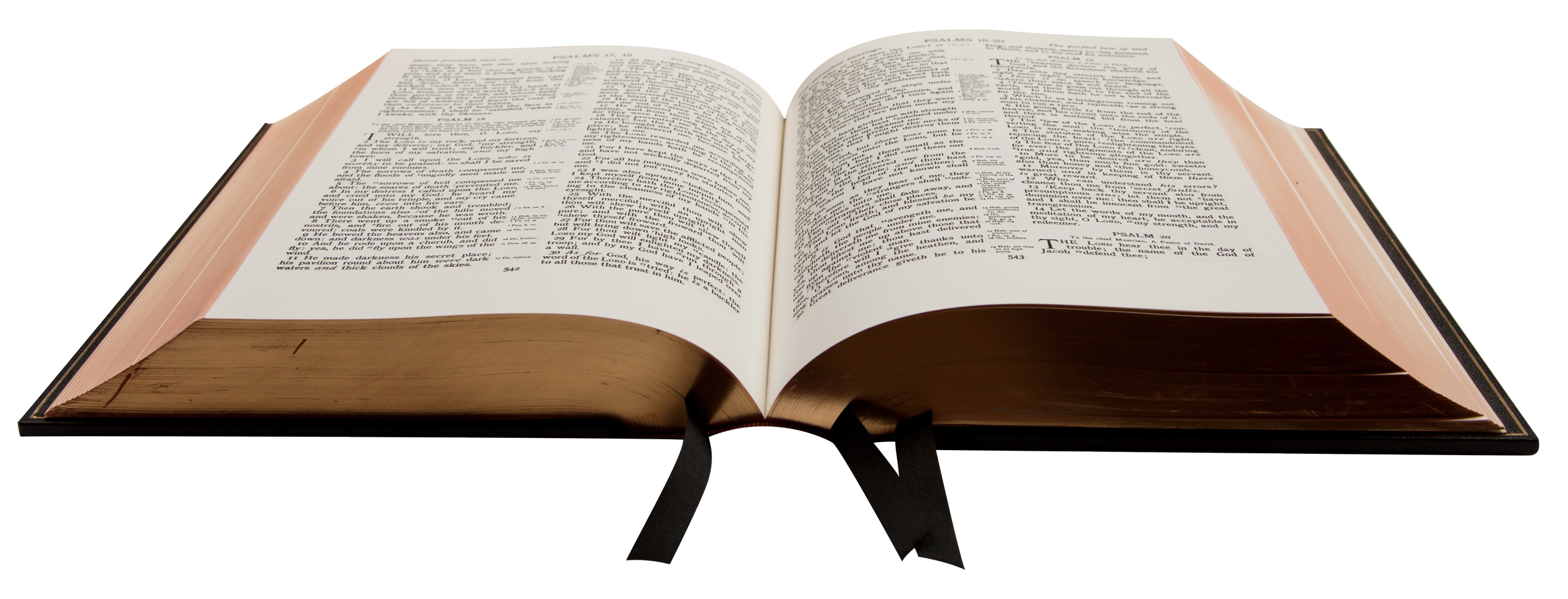 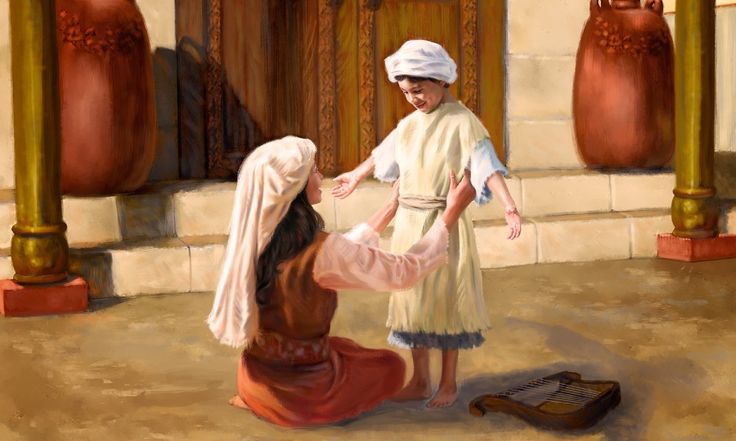 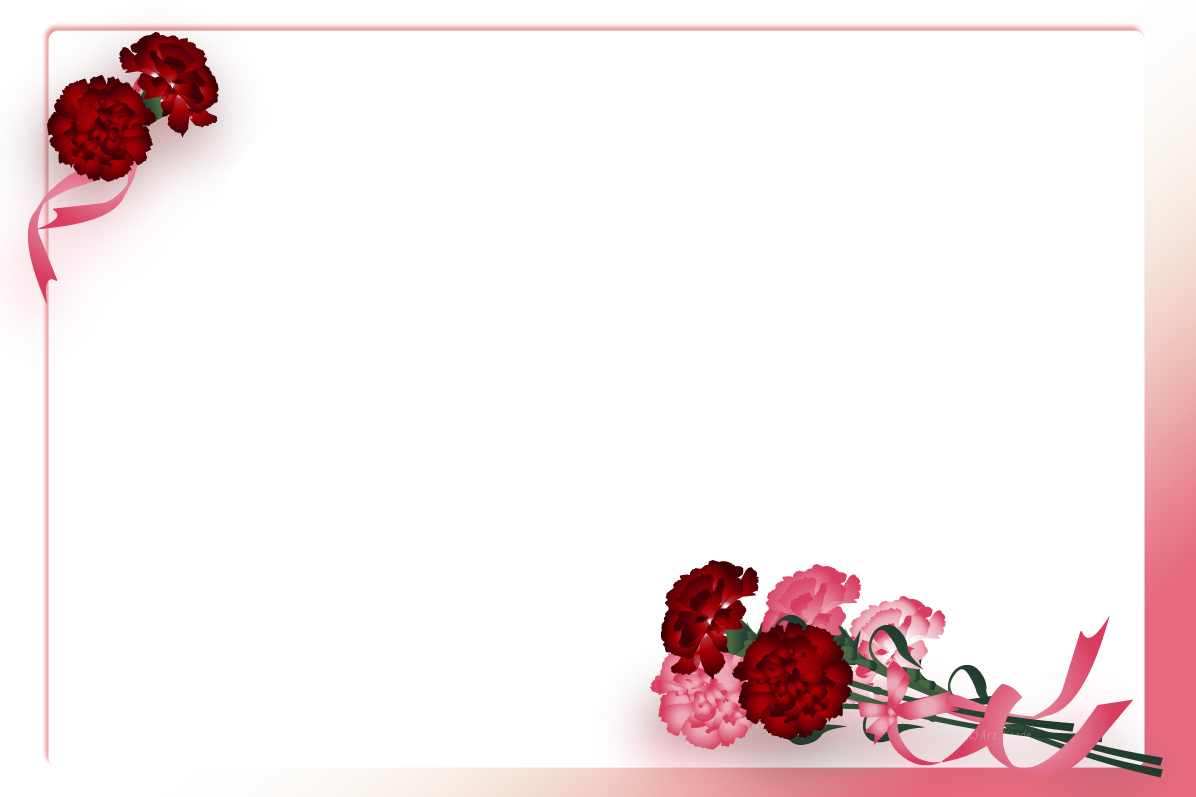 Disciplined Me
Disciplined me when I did wrong
Proverbs 13:24
Proverbs 29:15
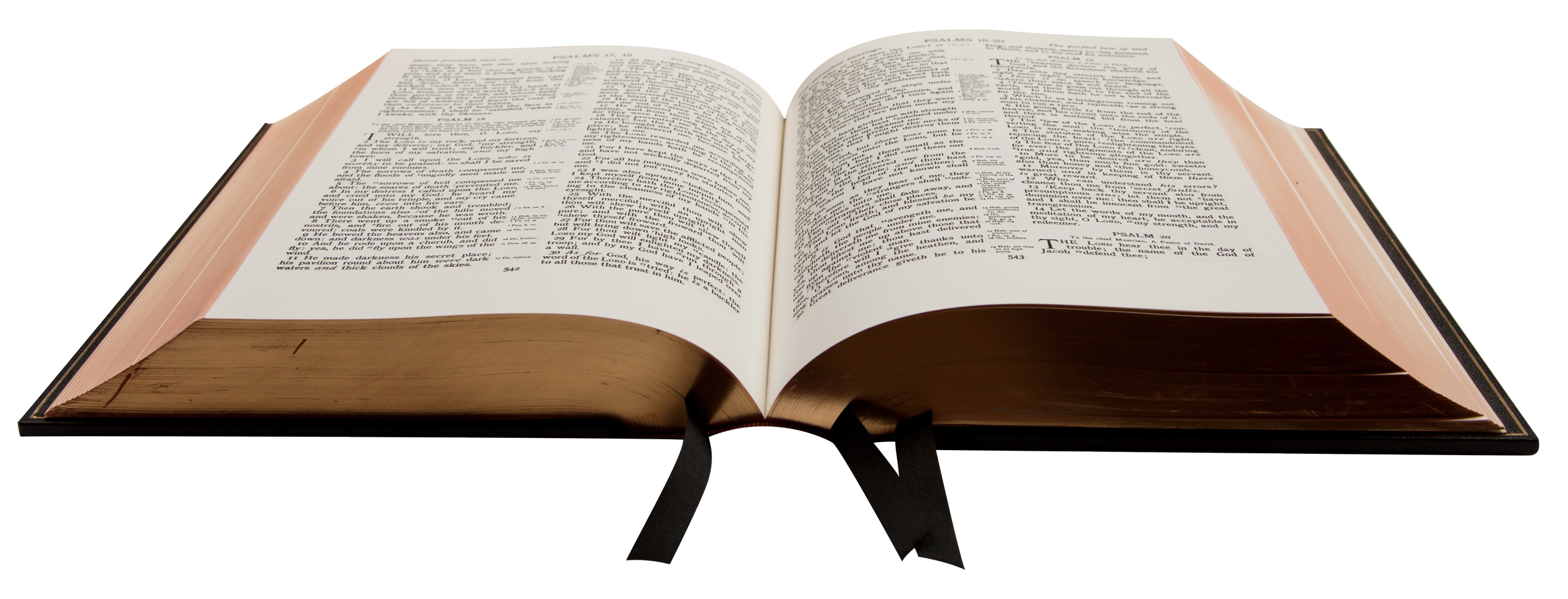 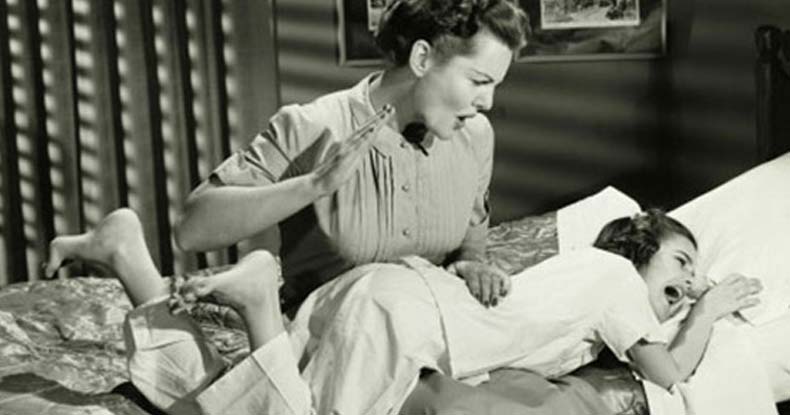 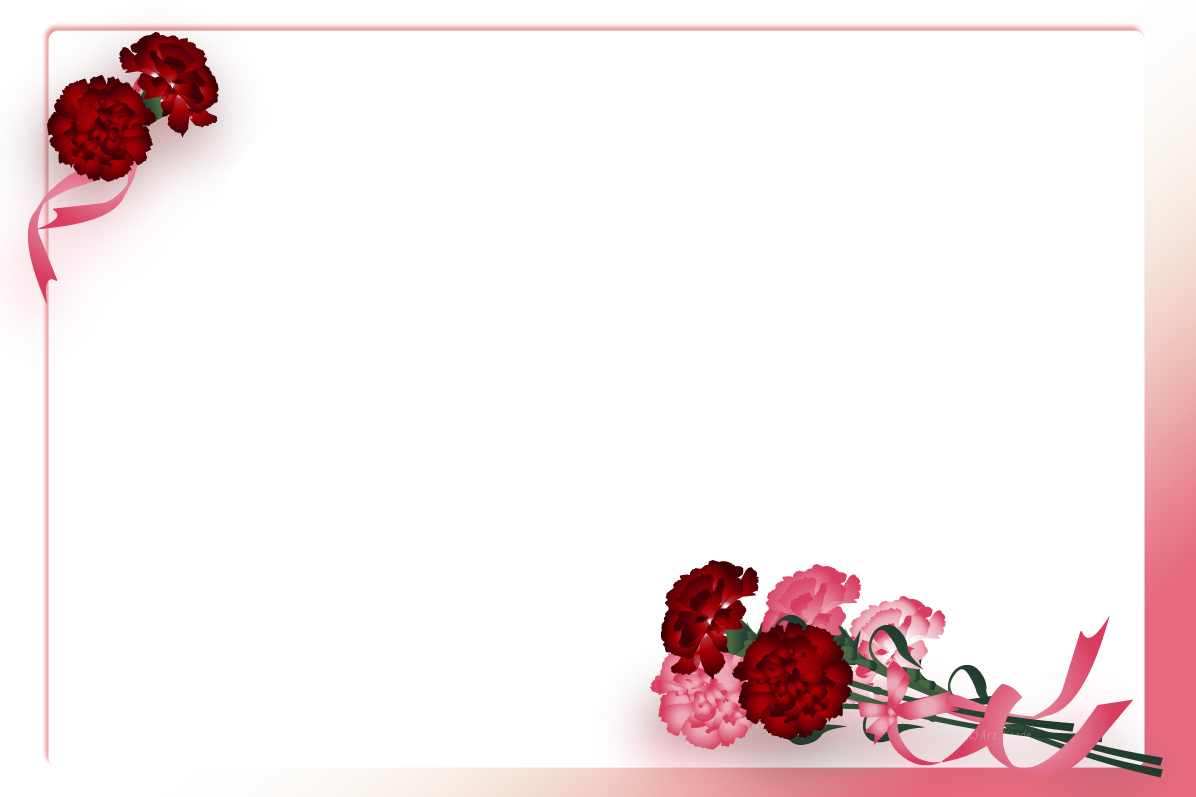 Cared for Me
Knew exactly what to do
Psalms 35:13-14
Matthew 4:24
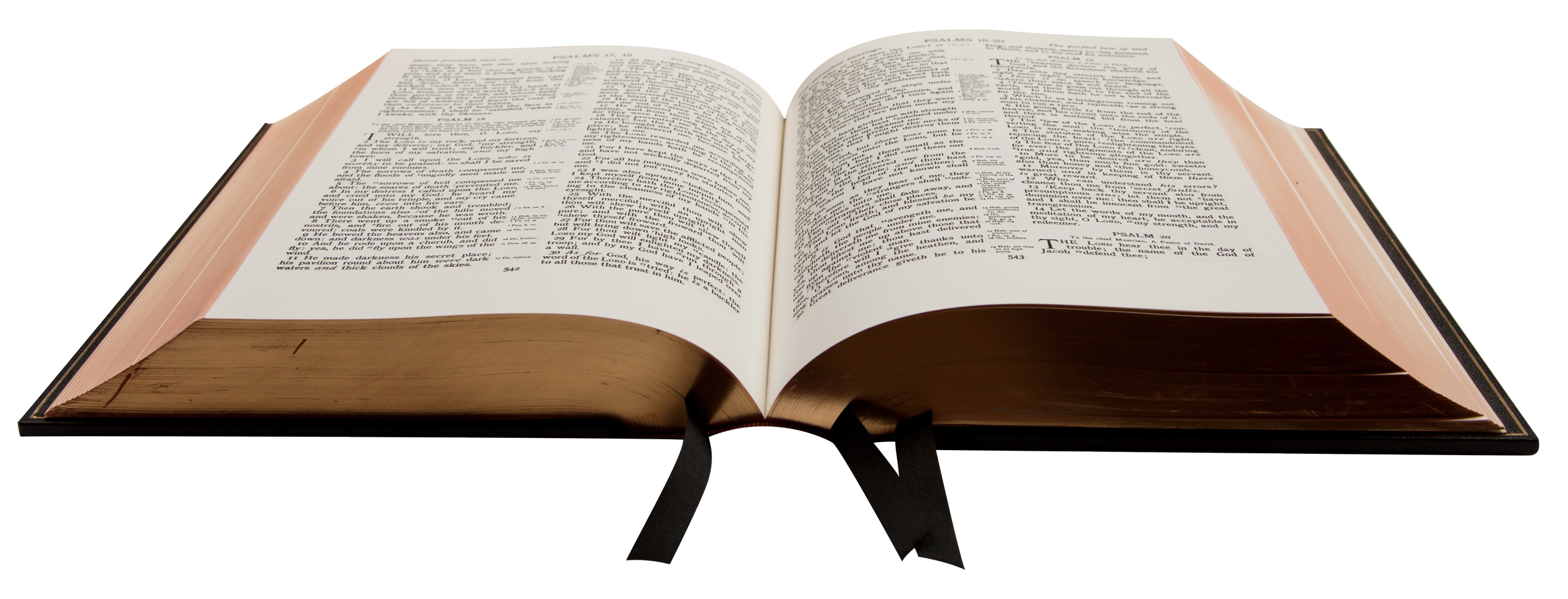 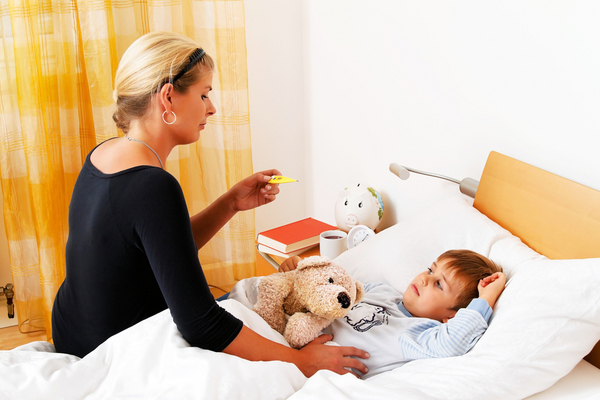 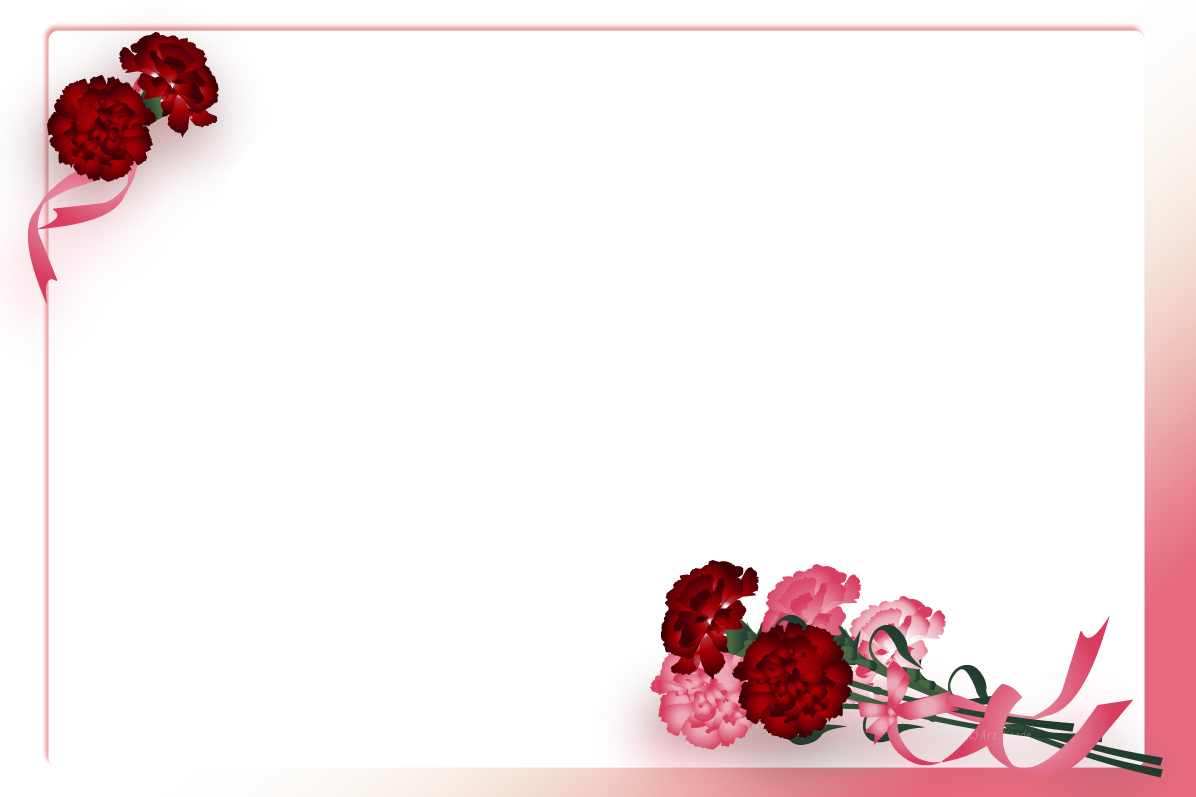 Fed and Clothed Me
Always made sure I had what I needed
Matthew 5:44-48
Romans 5:7-8
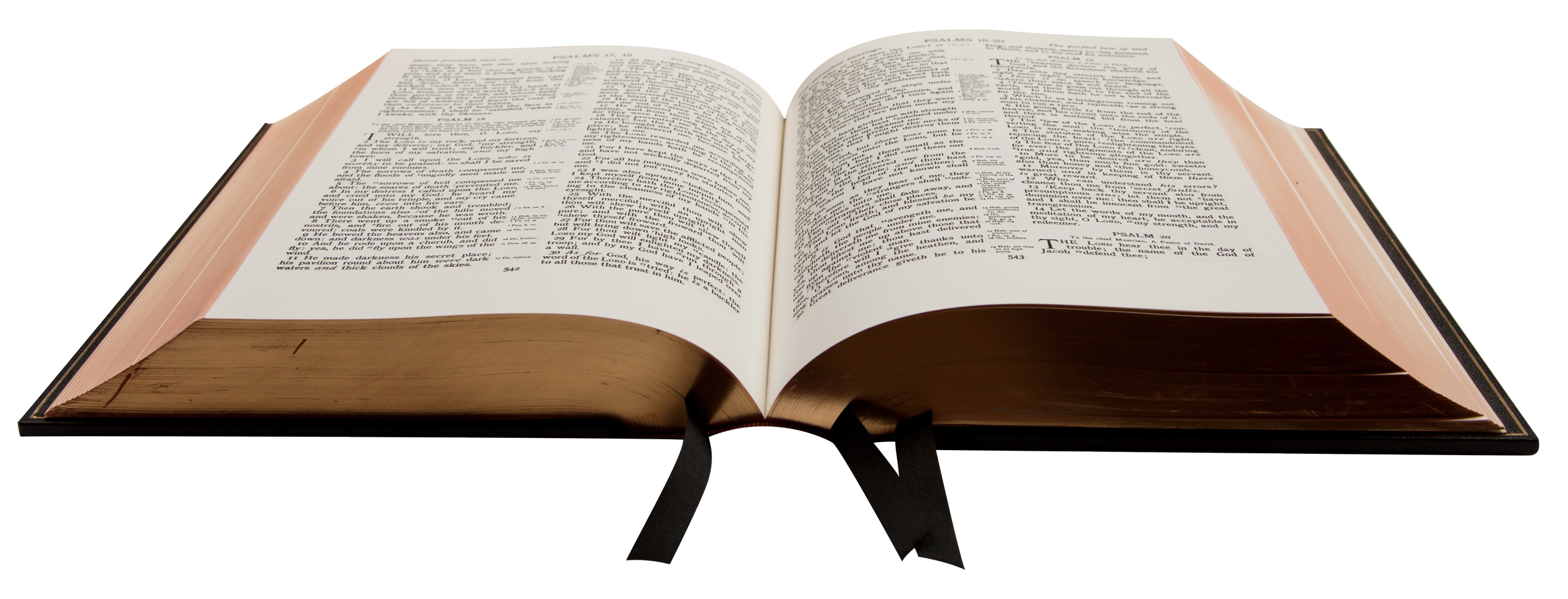 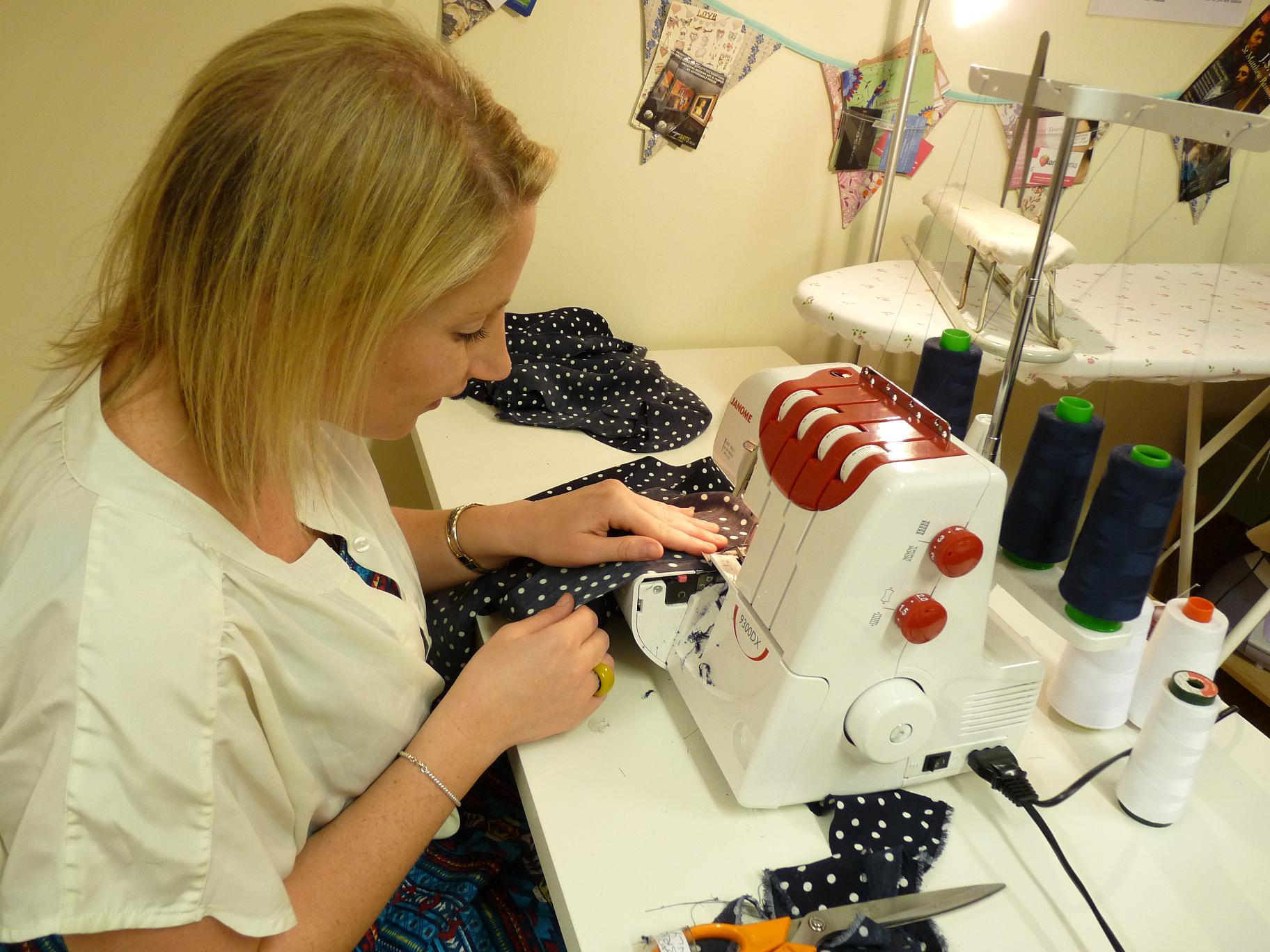 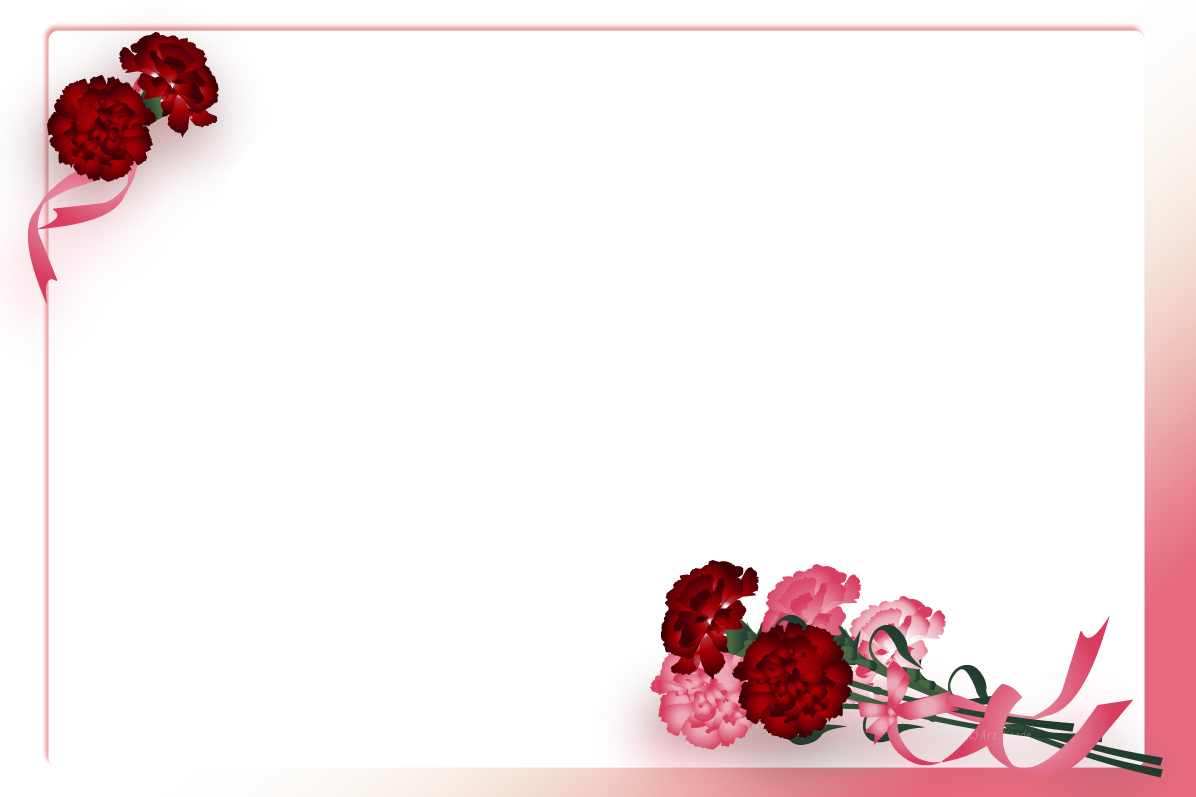 Taught Me God’s Word
Godliness and righteousness was a priority
Psalms 22:10
2 Timothy 1:3-5
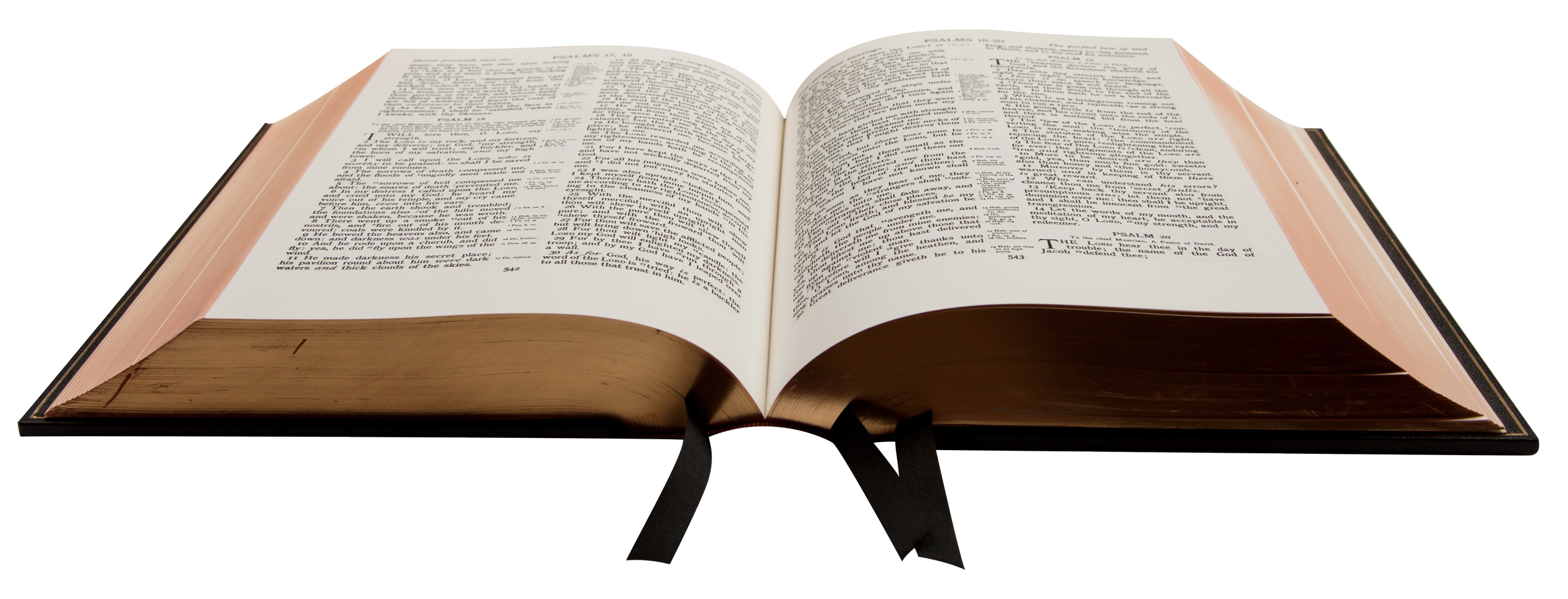 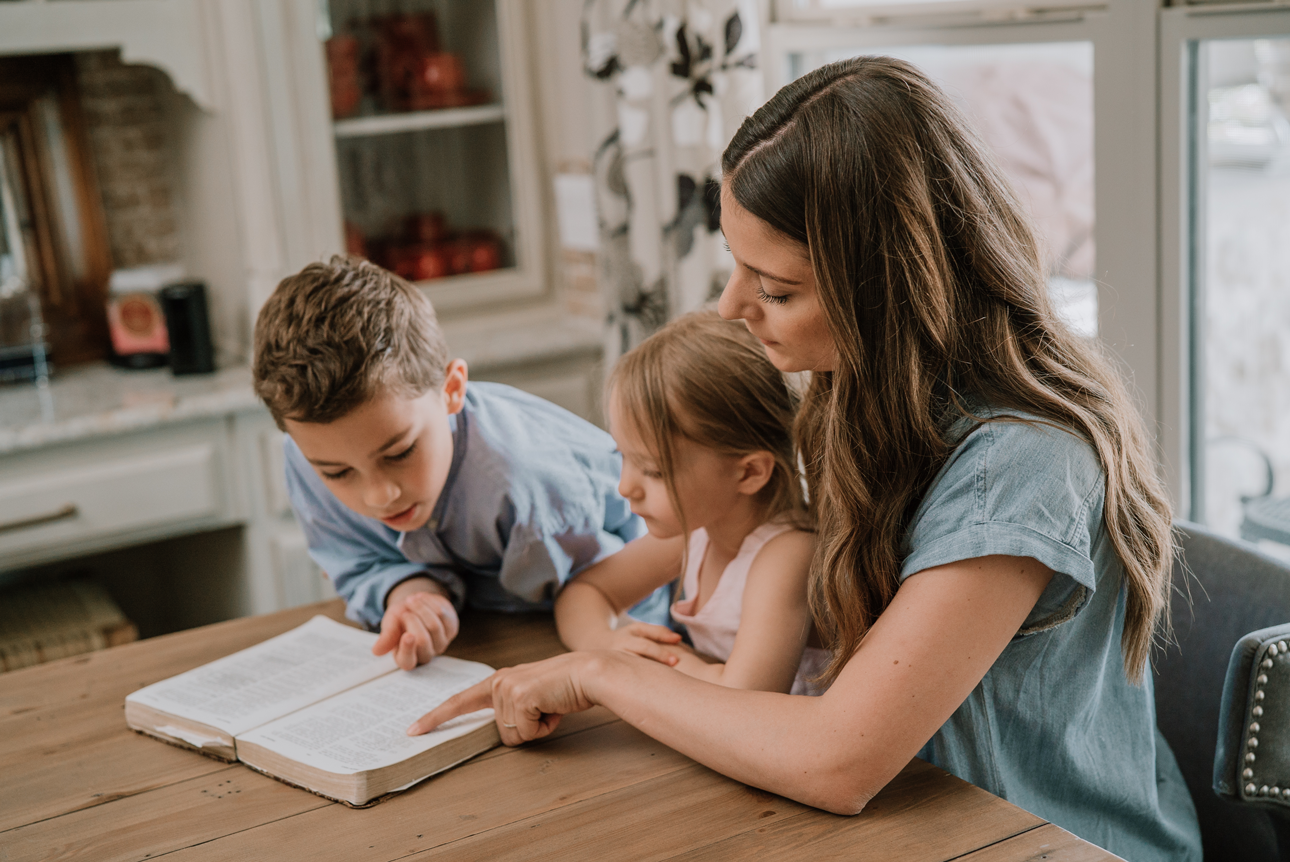 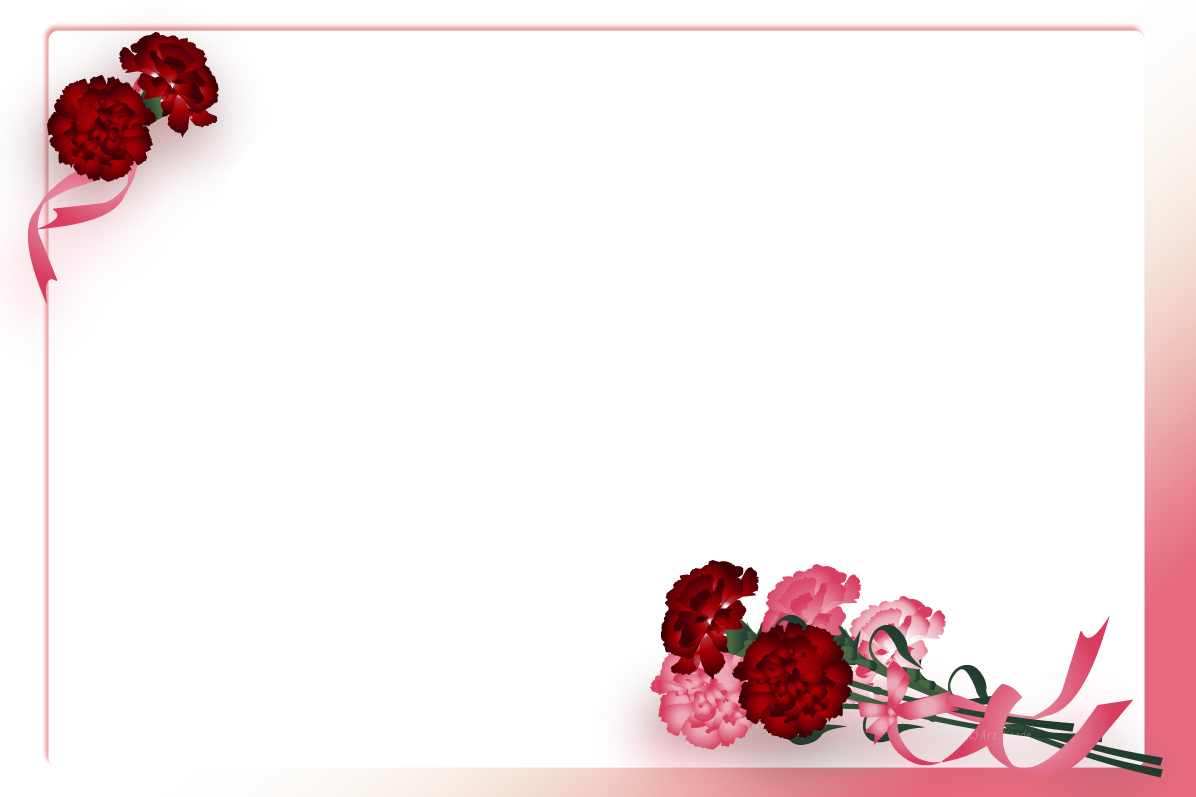 Conclusion
I know my mother loved me because….. 
She disciplined me when I was wrong
She cared for me when I was sick
She fed me and clothed me even when I rebelled
She taught me about God’s word
Her love was demonstratedthrough action based onGod’s teaching